Personal Development AT MIDDLETHORPE
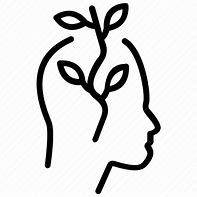 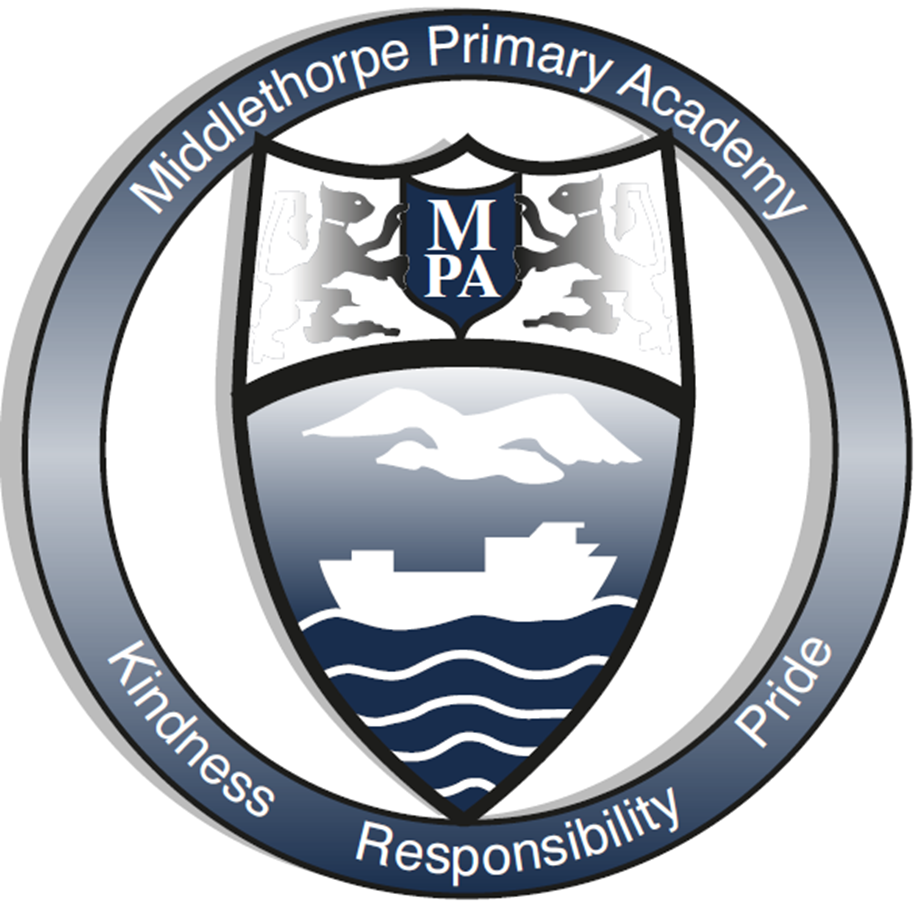 At Middlethorpe Primary Academy we recognise our role in developing children beyond the academic. We facilitate and encourage the development of many diverse aspects of life.  We believe that our core values are pivotal in preparing children for their adult lives and teaching them how to engage productively with society as they grow.
British Values
Including links with the community to celebrate and commemorate significant events. An increased awareness of all members of our community and the diverse world beyond. Caring for our environment locally, impacting upon the wider world.
Curriculum Links: Jigsaw PSHE curriculum - Celebrating Difference, Being Me in My World; Middlethorpe History Curriculum; Middlethorpe Science Curriculum; ‘Primary Steps in PE’ PE curriculum
Whole School assembly schedule, Lyfta and Picture News (Sibling groups), including protected characteristics
National Events: Remembrance Day
Middlethorpe Magnificent Many
‘Jobs at Middlethorpe’: Advert; application; interview; appraisals. Play leaders, Librarian, Milk and Snack Monitors, PE Cupboard Monitors
School Council – Roles and responsibilities
Healthy Life
Curriculum Links: Jigsaw PSHE curriculum – Relationships, Changing Me, Healthy Me; Middlethorpe Science curriculum; ‘Primary Steps in PE’ PE curriculum
Healthy eating is promoted in school through rebranding of the serving area.
Take up of school meals are monitored.
Daily Mile in KS2
ELT Computing curriculum/Evolve - online safety strand, E-Safety communications to families
Thrive sessions and support
National Events: Anti-bullying week, Safer Internet day, 
Bikeability Training in Year 5 & Balance Bikes in FS and year 1
Swimming lessons in Year 4
NSPCC Pants
Compass Go 
Middlethorpe Magnificent Many
Character Development
Character development begins to develop even before our children join the Middlethorpe family, with a comprehensive transition package of events and experiences, all linked to our core values of Kindness, Responsibility and Pride. These values are part of life at Middlethorpe and run through everything that we do at Middlethorpe.  They are celebrated in our half termly ‘values assemblies’.
Learning Behaviours: Collaboration and Motivation, Independence and Connections, Inspiration and Resilience. High expectations referred to and linked to certificates daily.  These are celebrated weekly in certificate assemblies
Termly Trophy assemblies
Sibling Groups – activities, debate and peer support
Our Rewards @ Middlethorpe 
Established Councils: School, Eco-school, Arts.  
Middlethorpe Magnificent Many
Curriculum Links: Jigsaw PSHE curriculum – Being Me In My World, Dreams and Goals; Text based curriculum linked to CLPE; Middlethorpe Reading Spine
Thrive sessions and support
Extra-curriculum clubs enrichment programme: Sports, music, Lego, jigsaw, sewing, library
PuP funding supports attendance at clubs and visits
Violin tuition in Year 4 & Instrument tuition programme
Cultural Awareness
Whole School Assembly Schedule – including a range of famous people, events, music.
Middlethorpe RE curriculum
Curriculum Links: Jigsaw PSHE curriculum - Celebrating Difference; Middlethorpe Music curriculum (Charanga); Middlethorpe Art curriculum.
Lyfta and Picture News (Sibling groups)
Protected Characteristics revisited through assemblies
National Events: Black History Month, Pride Month
Middlethorpe Magnificent Many
Middlethorpe Reading Spine